WAD-B351
Windows Azure from the Pulpit to the Whiteboard
Ryan Dunn & Wade Wegner
What we do at Aditi
ACCELERATE INNOVATIONS USING CLOUD
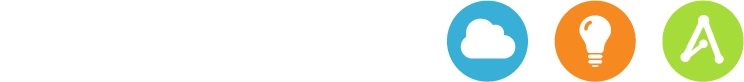 TO THE CLOUD. 
THE RIGHT WAY.
DIFFERENTIATE WITH DESIGN AND USER EXPERIENCE
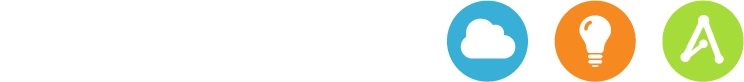 DELIVER SCALE AND AGILITY
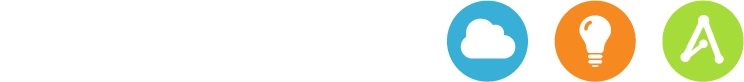 Our clients are technology leaders …
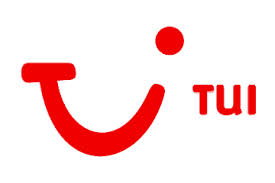 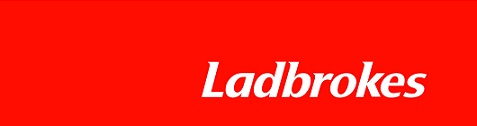 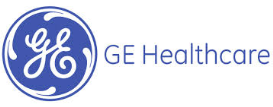 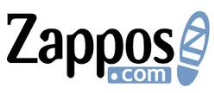 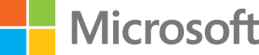 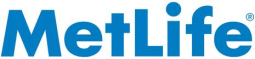 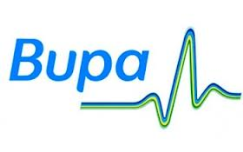 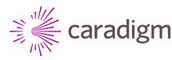 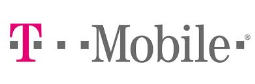 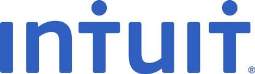 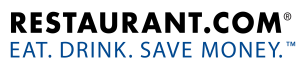 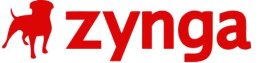 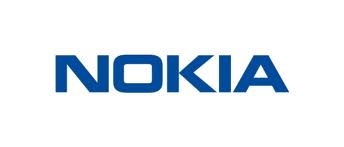 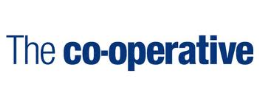 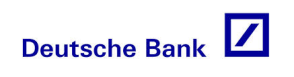 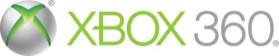 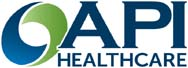 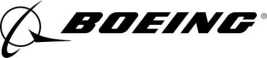 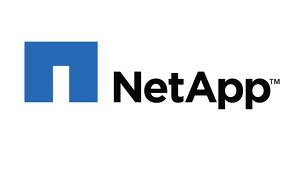 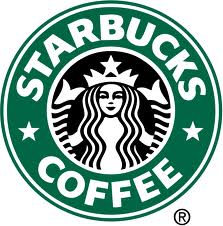 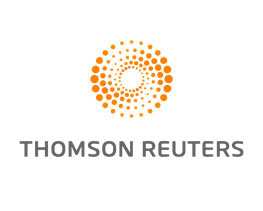 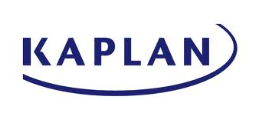 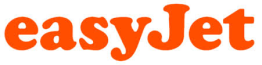 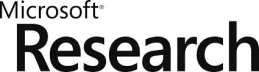 … who trust us with their transformation
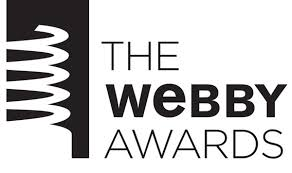 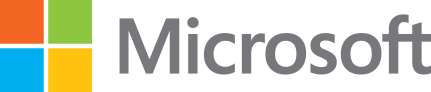 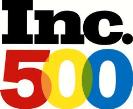 Best companies to work for
Top 10 IT Workplace
Three Windows Azure MVPs
Top 50 Cloud influencers
1:114 hiring ratio
52% of our customers rate us 5/5. 
45 + active customers.
1200+ engagements.
1600 people, globally
18 years,  12 locations
The Best ‘OF’ Vendor Award
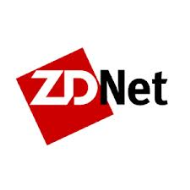 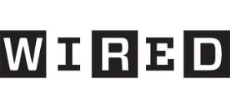 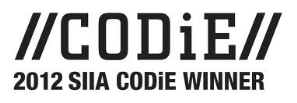 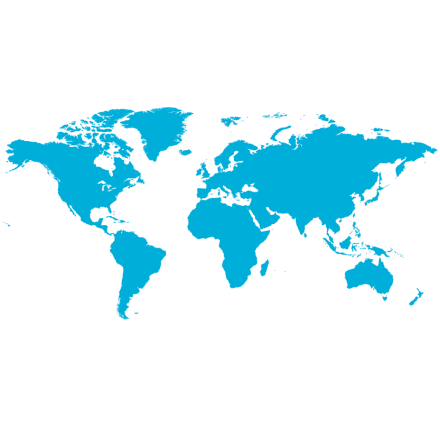 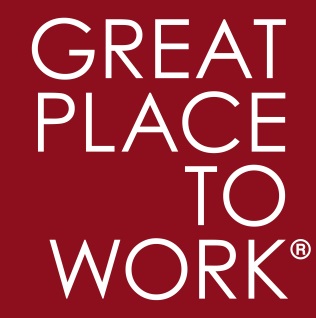 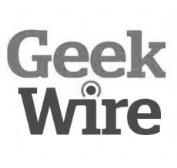 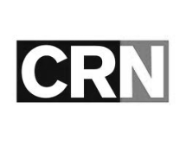 2012 Partner of the year 
Windows Azure , Finalist 

2011 Partner of the year 
Windows Azure SI,  Finalist  

2010 Partner of the year 
Windows Azure , Winner
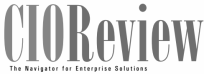 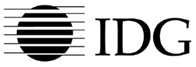 What we will cover today
Building for Scale

DevOps
Automation
Monitoring
Testing

Handling Disaster/Downtime
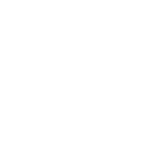 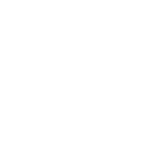 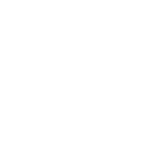 AzureOps.com
Monitors deployments in Windows Azure
At peak, monitored ~3000 VMs in 6 datacenters
Processed TBs of trace data per month, GBs of perf counters
Consumed half-billion storage transactions per month
Ran on 2 S, 4 M + (2 M x DC), and 12 XS instances.

Auto-scales based on custom metrics

Alerts based on custom rules
Scheduler
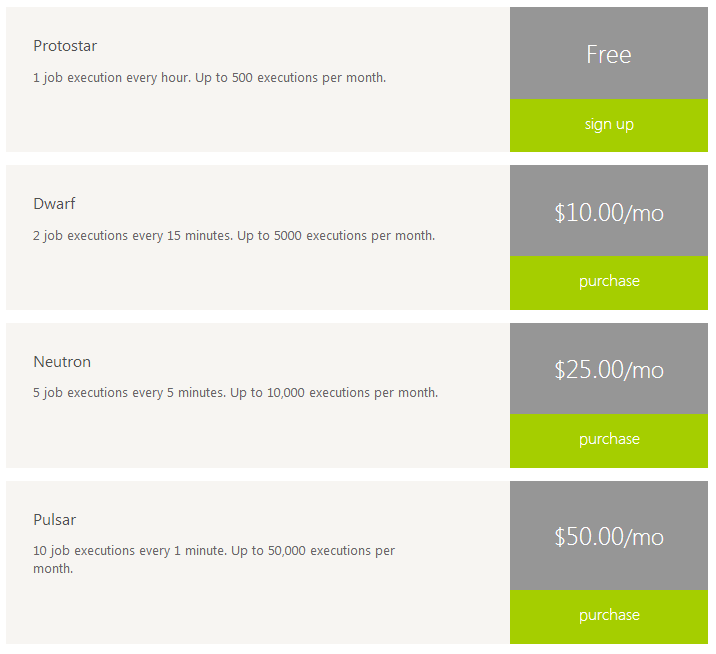 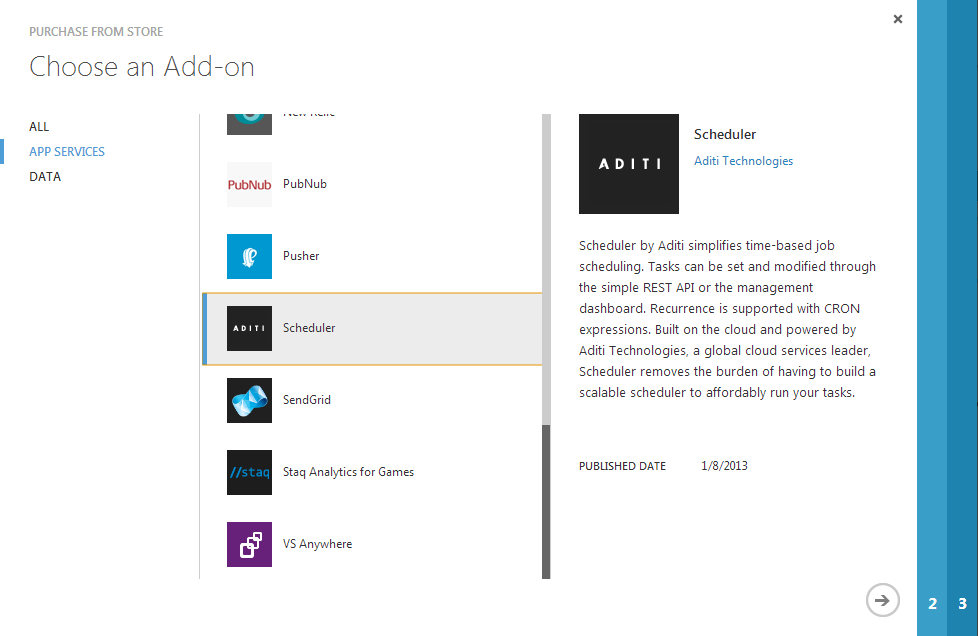 Scheduler
Time-based job scheduling
Features
Webhooks (GET, POST), Windows Azure Queues
Basic Auth & None
NuGet

500,000 job executions

Live API documentation

Four plans available in store
High Level Architecture
Web
Scheduler
Schedule Repo
Service Client
Queries
Commands
Query Svc
Denormalizers
Data Access Layer
Command Handlers
Event Bus
Domain Model
Events
Event Handlers
View Data
Event Data
Building for Scale
Learn to live with stale data
Work close to your data
Push your hard work to queues
Optimize for reads
Geolocate
Data
Stabilize
Asynchronous
Optimize for reads
Events raised from commands are dispatched to denormalizers from event bus

Create a view for each ‘task’ on the UI
Static views versus dynamic views

Static data 
E.g. account details, current balance, or settings
Ideal for JSON files sitting in blob storage

Queryable data
 E.g. last X hours of trace information with Y level
Served efficiently from table storage.
Work close to your data
Bandwidth becomes limiting factors
Between datacenters
Between VM and NIC

Employ a message routing strategy
Messages can get routed to geo-specific queues
Example
Customer with > 300 VMs deployed and 100’s of SQL Azure databases.

Error in DB connection logic and tight loop retry.  Each error is traced with full stack trace.

Table storage data format is verbose to begin with, but…
1 GB NIC completely saturated on 16 workers trying to keep up
Timeout during read due to too much data, which caused RETRY
Autoscale noticed high queue levels stacking – scaled to max
Solution
Throttle!  Protect your service.
Read first 50,000 traces in 5 mins and raised Throttled event

Be very cautious on Retry policies
Virtuous cycles can bite
Push your hard work to queues
Applies almost universally in CQRS world
Allows for asynchronous dispatch and eventual handling

Prioritize queues
E.g. VIP Queues for UI commands
Prevents stacking of high priority messages that update views

Alleviates front-end from blocking calls
HTTP requests become highly efficient and scalable when combined with Read Optimization
Example
Autoscale system would periodically kick up 4 new instances based on queue length

Queues would bleed down, repeat every 2 hours (as 2 instances would scale away)

Unknown reason why command queue length was increasing on cyclical 2 hour cycle
Solution
Added custom counters by type of command

Found that calls to SMAPI would have average of 60 seconds and as long as 240 seconds (fastest was 30).

Routed SMAPI refresh commands to own queue and put 12 XS workers on it to process
Same cost as 2 S workers
6x as many commands processed
Identifying Bottlenecks
Instrumentation is key
Custom performance counters is nice
Simple timer that traces long commands works well too

Watch for trends over time
Snapshots might not help until you look at them over time
Snapshot 1
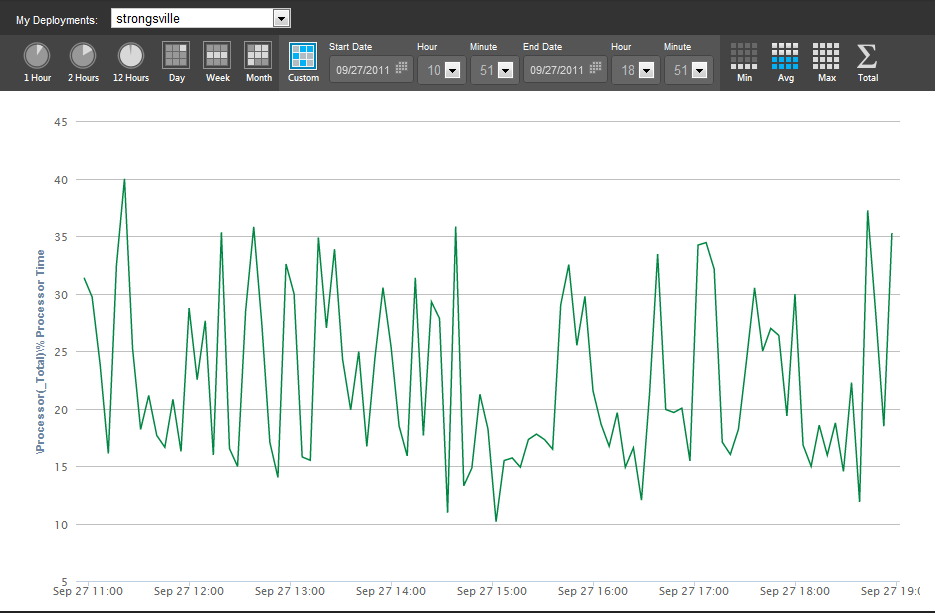 Snapshot 2
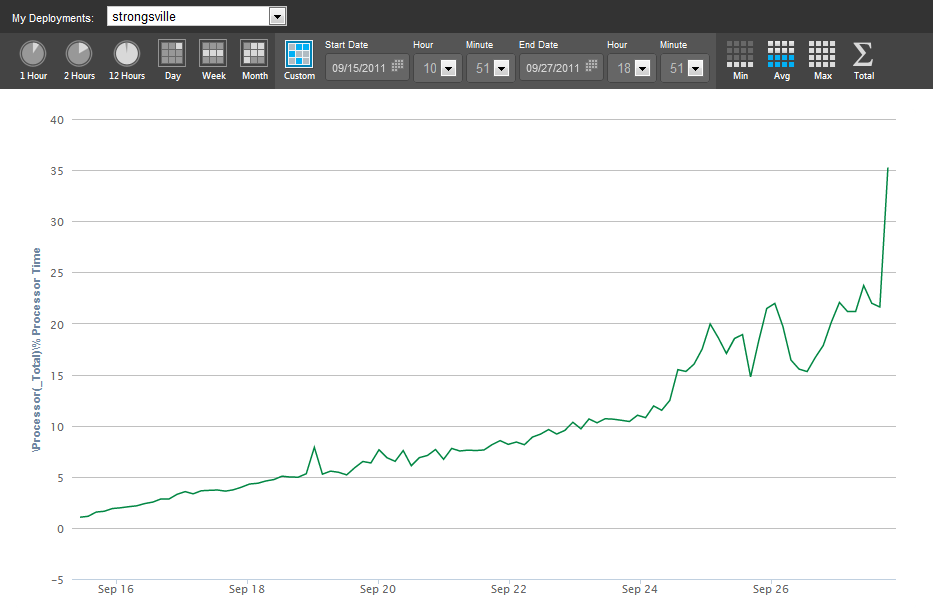 Snapshot 3
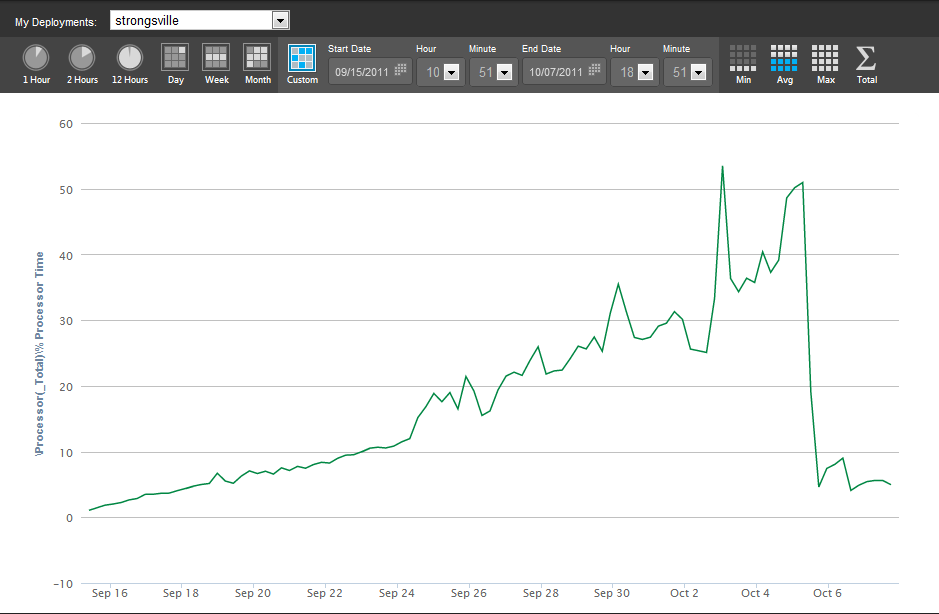 Homebrewing
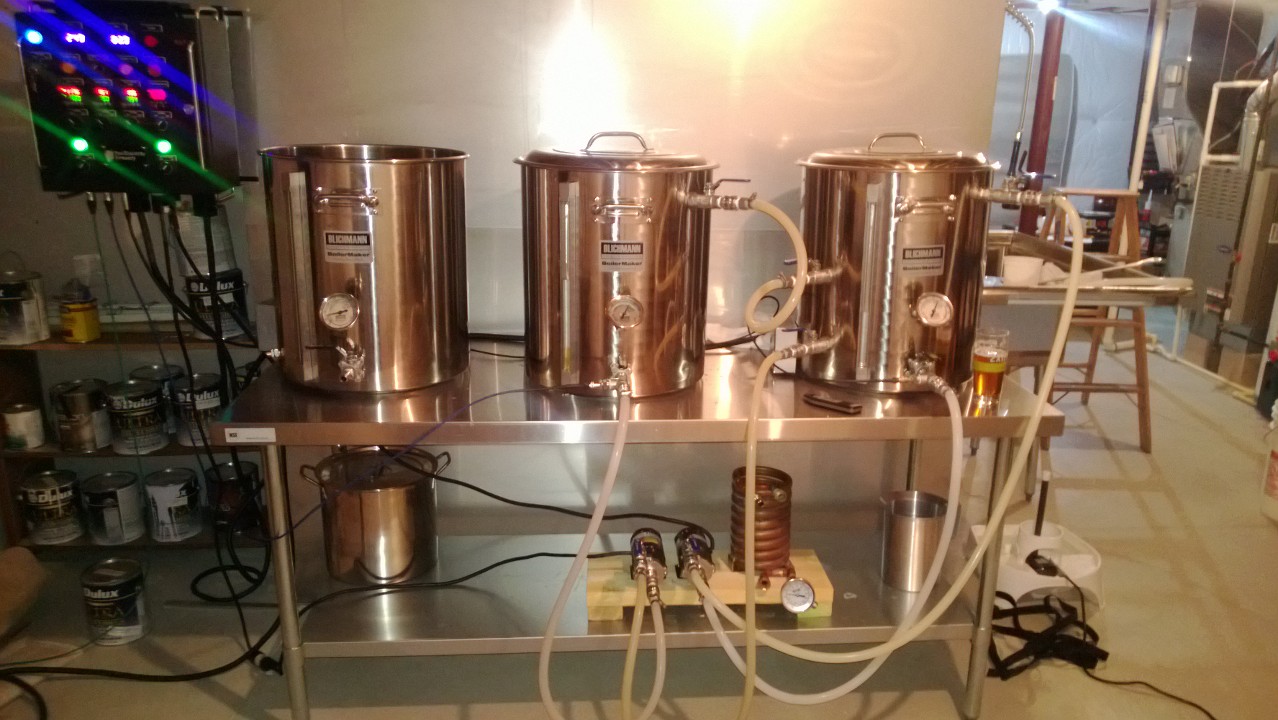 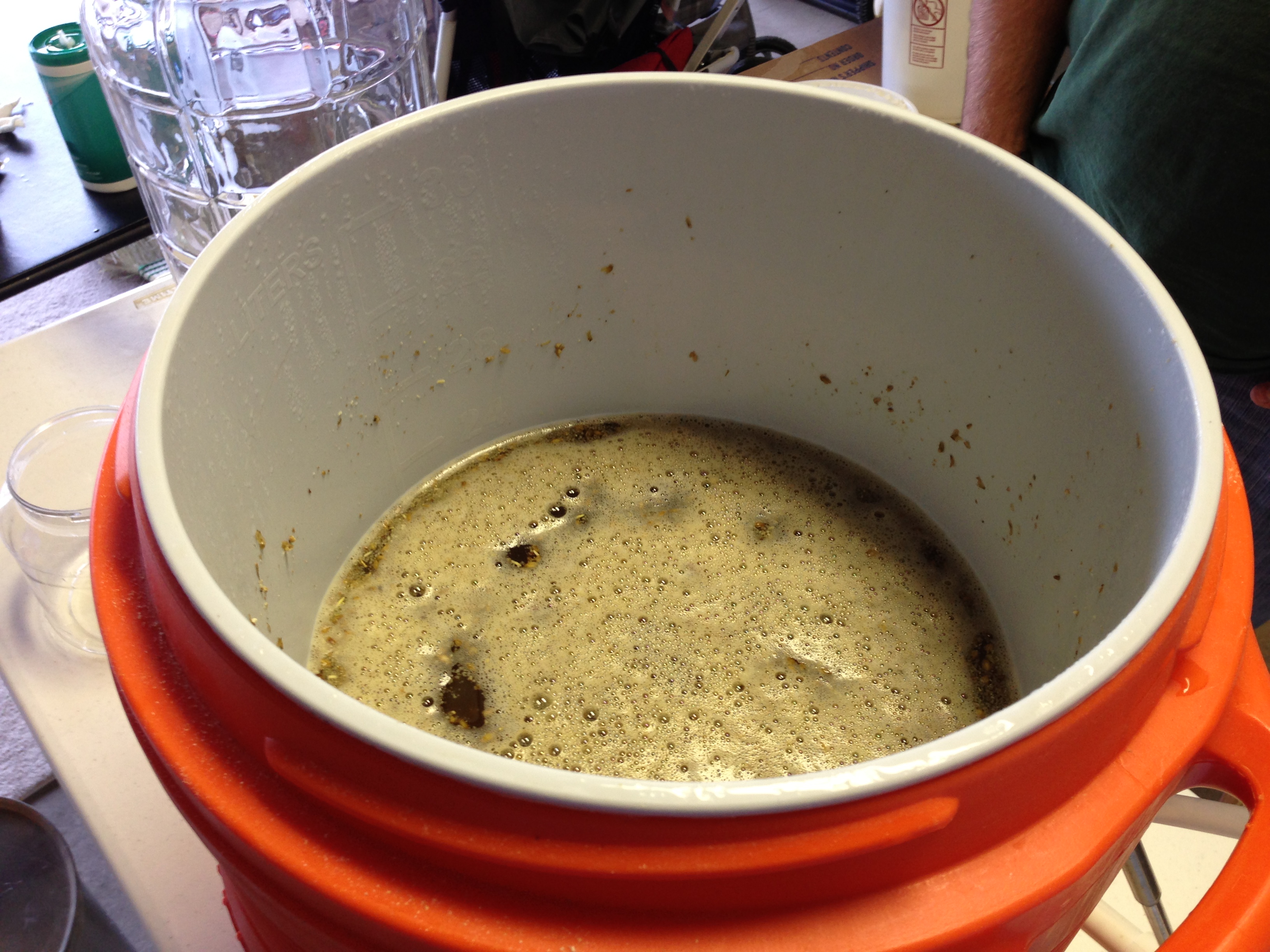 CQRS In Action
BeerMe : a scalable platform for distributing beer
What worked well
REST APIs using WebAPI
Lokad.CQRS
J. Oliver Eventstore
What didn’t work well
WCF
Binary serialization formats
Entity Framework
Automation
Build Automation
Deployment Automation
Data Migrations
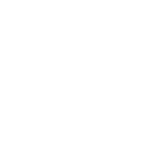 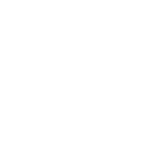 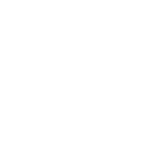 Why automate?
Reproducibility, Reproducibility

Takes the ‘I forgot to…’ out of it.

Automate
Continuous builds raise the quality bar.
Data migrations tie it together.
Visual Studio deploys verboten.
Build Demo
Automating builds & deployments
Deployment Patterns
PaaS vs IaaS
Extra Small VMs
Azure Websites vs WebRoles
Single Deployment vs many
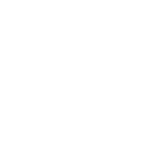 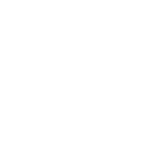 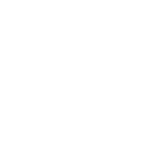 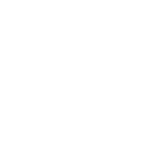 Websites versus WebRoles
Git deployment on Windows Azure Websites is very nice

Ability to use RoleEntry point on WebRoles can be more important than ease of deployment
Ability to control dependencies
Scale beyond websites and VMs
SSL support is free

WebRoles FTW
Single vs Many Deployments
Many deployments required to have geo-redundancy.
Coordinating upgrades becomes challenging


Ability to dynamically route messages works to your advantage
Just ‘turn off’ geo-route until upgrade complete
Handling outages and disaster
Outages are extremely common
Trust me
Service degradations


Every service you use has its own SLA


The best you can do is the multiplication of each SLA
E.g. 99.95 * 99.9 * 99.9 = 99.75
Remediation Strategies
Weigh your risk
Tradeoffs abound, what is your single point of failure?
Queues can help
Distributed Queues might be necessary

Geo-Distribution
Fault domains
Multi-datacenter
Multi-cloud
Recap
Building for Scale

DevOps

Handling Disaster/Downtime
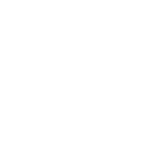 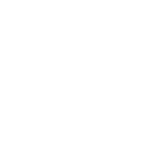 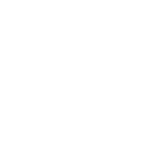 Web | Blog | Facebook | Twitter | LinkedIn
Windows Track Resources
Windows Enterprise: windows.com/enterprise
Windows Springboard: windows.com/ITpro
Microsoft Desktop Optimization Package (MDOP): microsoft.com/mdop
Desktop Virtualization (DV): microsoft.com/dv
Windows To Go: microsoft.com/windows/wtg
Outlook.com: tryoutlook.com
Track Resources & Calls To Action
Get Started with Windows Azure
Develop and Test in VMs, Build Websites, Extend on-premises applications
http://www.windowsazure.com
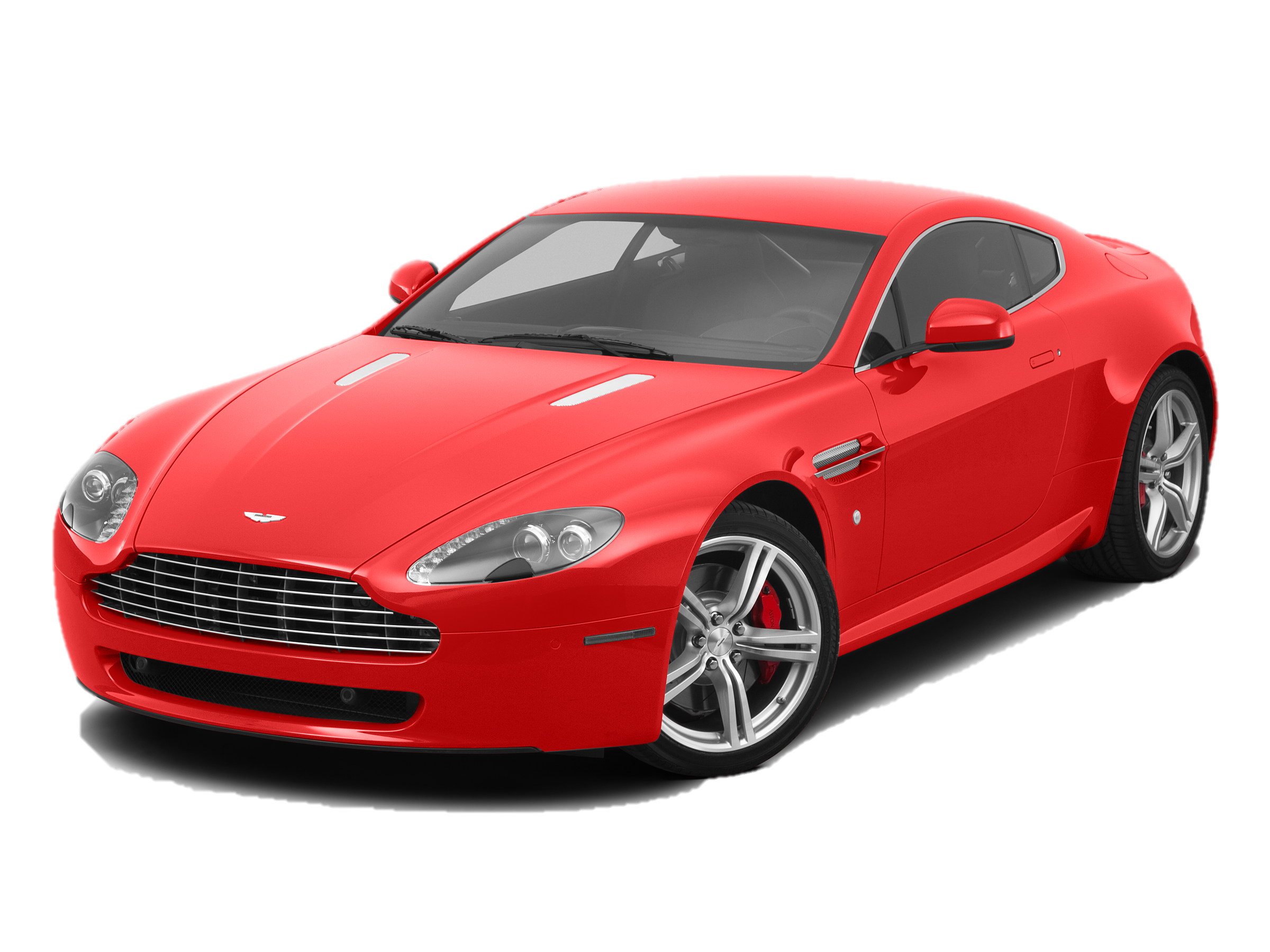 MSDN Subscribers: you’ve got it, now use it
Activate your MSDN Benefit & try it by 9/30
You could win* an Aston Martin V8 Vantage!
Go to: http://aka.ms/AzureContest
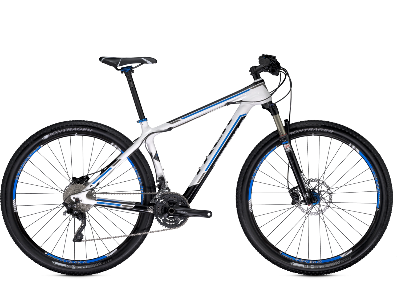 Drop by the Windows Azure booth to participate in the Windows Azure Challenge for even more prizes!
*No purchase necessary. Open to eligible Visual Studio Professional, Premium or Ultimate with MSDN subscribers as of June 1, 2013. Ends 11:59 p.m. PT on September 30, 2013. For full official rules including odds, eligibility and prize restrictions see website. Sponsor: Microsoft Corporation. Aston Martin is a trademark owned and licensed by Aston Martin Lagonda Limited. Image copyright Evox Images. All rights reserved.
Resources
Learning
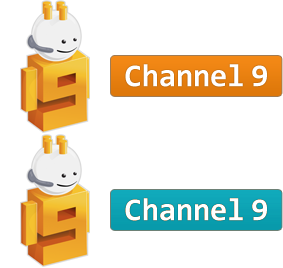 Sessions on Demand
Microsoft Certification & Training Resources
http://channel9.msdn.com/Events/TechEd
www.microsoft.com/learning
msdn
TechNet
Resources for IT Professionals
Resources for Developers
http://microsoft.com/technet
http://microsoft.com/msdn
Complete an evaluation on CommNet and enter to win!
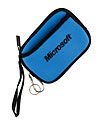 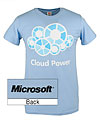 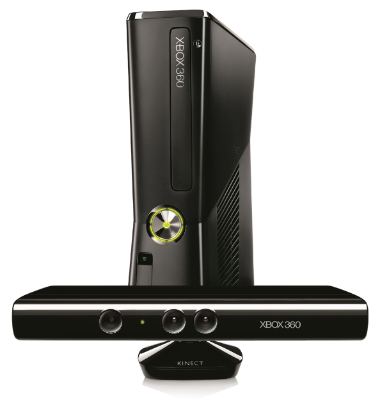 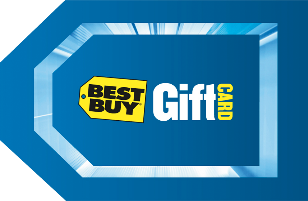 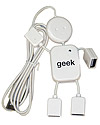 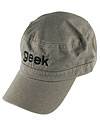 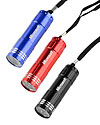 Required Slide 
*delete this box when your slide is finalized

Your MS Tag will be inserted here during the final scrub.
Evaluate this session
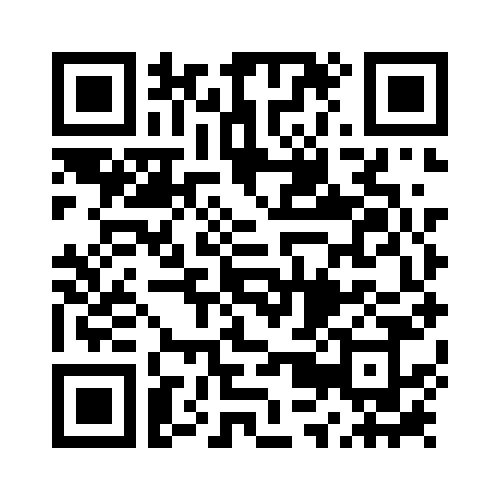 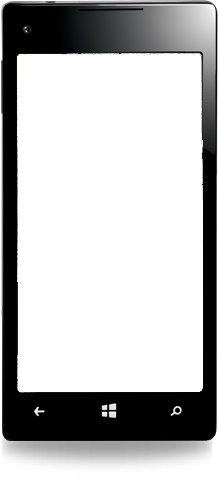 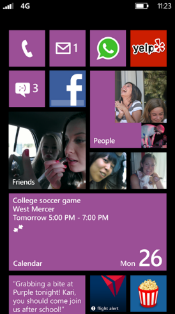 Scan this QR code to evaluate this session and be automatically entered in a drawing to win a prize
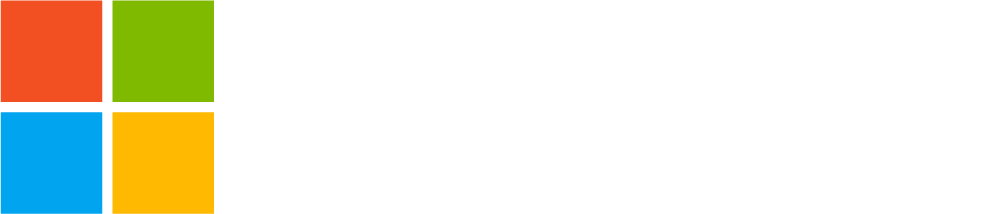 © 2013 Microsoft Corporation. All rights reserved. Microsoft, Windows and other product names are or may be registered trademarks and/or trademarks in the U.S. and/or other countries.
The information herein is for informational purposes only and represents the current view of Microsoft Corporation as of the date of this presentation.  Because Microsoft must respond to changing market conditions, it should not be interpreted to be a commitment on the part of Microsoft, and Microsoft cannot guarantee the accuracy of any information provided after the date of this presentation.  MICROSOFT MAKES NO WARRANTIES, EXPRESS, IMPLIED OR STATUTORY, AS TO THE INFORMATION IN THIS PRESENTATION.